https://libapps.s3.amazonaws.com/accounts/46633/images/LoveMMM.png
https://giphy.com/gifs/jon-stewart-daily-show-reaction-gifs-12WPxqBJAwOuIM
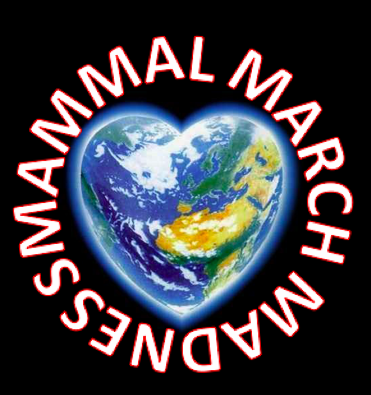 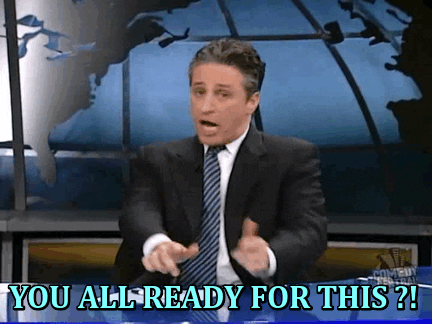 MARCH MAMMAL MADNESS 2021
Info from Arizona State University
FEB 12 Educators Early Materials Request form opensFEB 22 Early material to Educators

Slide show by Kelly Riedell/Brookings Biology
How to Get Started
Get your bracket! February 26, 2021

Research and pick your winners by March 8 for the Wild Card!

Follow the action (Tournament schedule coming soon)
Live on Twitter: Follow #2021MMM or @2021MMMletsgo - a curated twitter account that only includes bout tweets, not spectator trash talk. Teachers may also want to use #2021MMMk12 with their students for a more student-friendly twitter feed.
Read archived bouts, summaries, and videos here daily after each match if you can't participate live.
March Mammal Madness Facebook Page
2020 CALENDAR
FAQ’s
How are the winners determined?
Example Play by Plays
How do I play?
What do the numbers next to the Mammals mean?
Are the battles one on one, or do social mammals get their buddies?
Is the battle always to the death?
What is an "upset"?
So should I always pick the better ranked mammal?
Wait, I thought this was a battle of mammals! What are all those #AltMammals doing here?
Image from: https://cccooperagency.files.wordpress.com/2012/04/u-turn.jpg
How are the winners determined?
The organizers take information about each combatant's weaponry, armor, fight style, temperament/motivation, and any special skills/consideration and estimate a probability of the outcome and then use a random number generator to determine the outcome. This is why there are upsets in the tournament.Another thing that can happen is if a species has to battle in an ecology that is really bad for it - for example, if a cold adapted species is battling in a tropical forest, it can dangerously overheat- changing the outcome probabilities. Sometimes an animal gets injured or snaps a canine in a previous round that carries over into the next round- just like an injury of a star player totally changes a basketball team's outcome. Also hiding or running away counts as a forfeit.In the early rounds the battle location is in the preferred habitat of the better-ranked combatant in the battle, and ecology can play a huge role in what happens. Once to the Elite Trait, the battle location is random among 4 ecologies for the remaining battles. The location is announced right before the battle.
Participants fill out their brackets with their choices for the winners for each bout. Scoring occurs at the end of the tournament, points allocated as follows:
Wild Cart = 1 point
Round 1 = 1 point each
Round 2 = 2 points each
Round 3 = 3 points each
Round 4 = 5 points each
Round 5 = 6 points each
Champion= 13 points
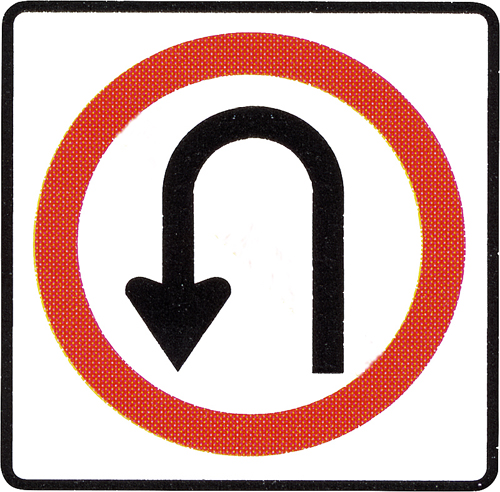 BACK TO FAQ’s
Image from: https://cccooperagency.files.wordpress.com/2012/04/u-turn.jpg
Example of play by plays
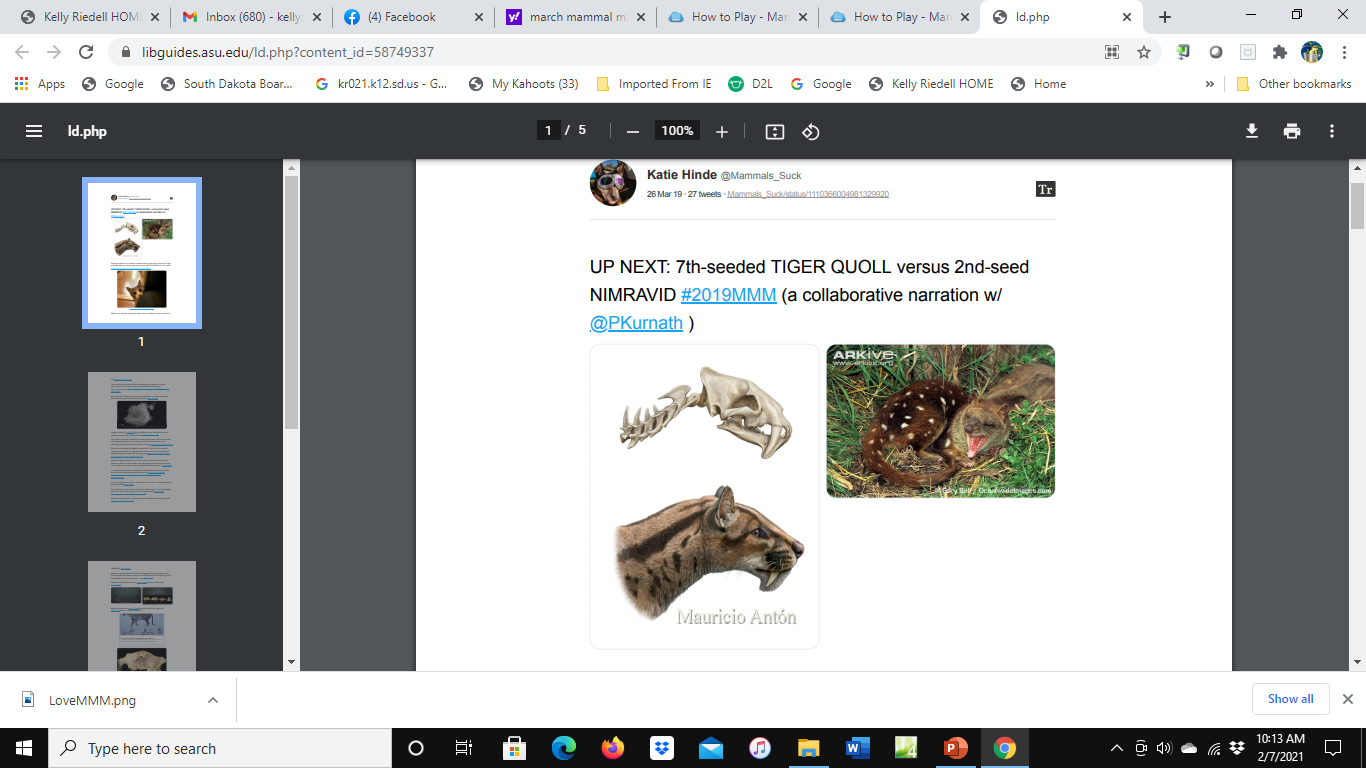 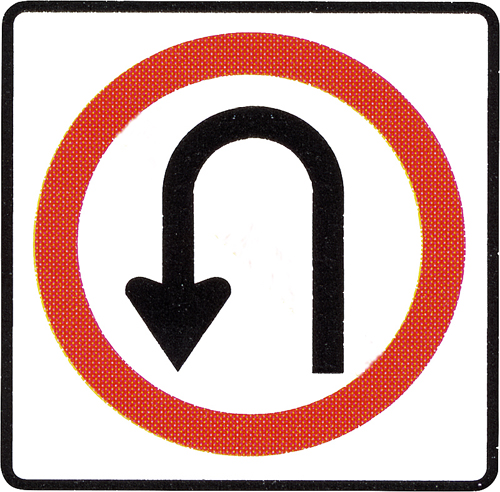 BACK TO FAQ’s
Image from: https://cccooperagency.files.wordpress.com/2012/04/u-turn.jpg
How do I play?
We can only suggest the following for maximal fun and learning. 

Print out the bracket, predict who will win in each of the match-ups in round one, then round two, and so on and so forth, all the way out to your prediction who wins the championship! 

Get your friends, colleagues, and/or family to play. Post brackets on wall prominently. 

Trash talk their selections that depart from yours. 

Follow along in real time to battle play by plays on Twitter by following hashtag #2021MMM or @2021MMMletsgo on scheduled bout nights. 

If twitter isn't your thing, check the Facebook page, the blog, or this library guide for updates a couple hours AFTER the bouts conclude for the night (or the next morning)
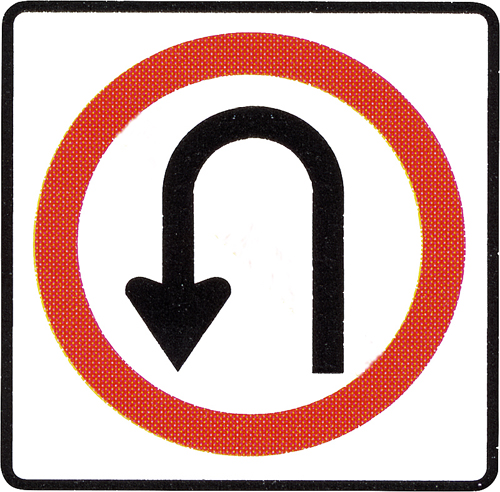 BACK TO FAQ’s
Image from: https://cccooperagency.files.wordpress.com/2012/04/u-turn.jpg
What do the numbers next to the Mammals mean?
These correspond to the relative rankings among the species. 
1 is the highest/best ranked team in the division and 16 is the lowest/worst - the number assigned is referred to as "seeding" but it's functionally interchangeable with ranking (seeded/ranked are therefore also interchangeable).
The single elimination bracket battle favors the strongest teams until you get out to the semi-finals: seed 1 plays (crushes) seed 16, seed 2 plays seed 15, etc. 
As soon as a species loses, it's out of the tournament (unless it Alt-Advances)!
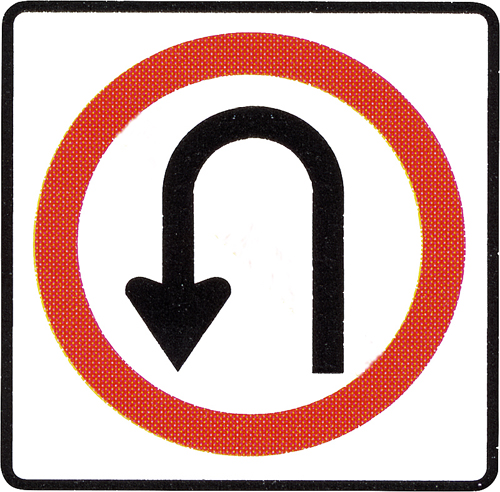 BACK TO FAQ’s
Image from: https://cccooperagency.files.wordpress.com/2012/04/u-turn.jpg
Are the battles one on one, or do social mammals get their buddies?
Typically, battles are one on one. 
However, in 2017 there was a team: the Neanderthal Hunting Party, which was a small group of hunters working together with Neanderthal technology. 
In general, assume that the combatants represent the most prime-aged, healthy and strong specimen of that species. 
Also, just as in nature, there can occasionally be scientifically-grounded outside interference.
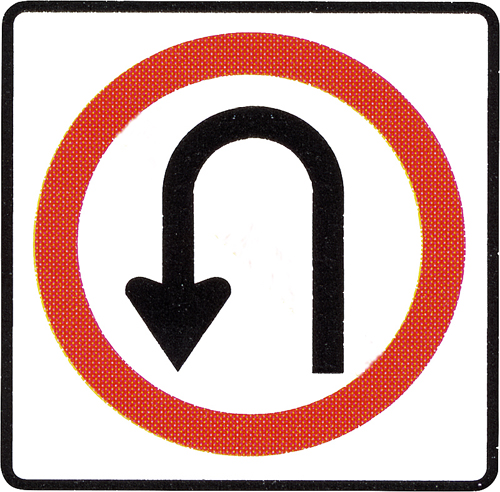 BACK TO FAQ’s
Image from: https://cccooperagency.files.wordpress.com/2012/04/u-turn.jpg
Is the battle always to the death?
The battles are NOT always “nature, red in tooth and claw.” 
Sometimes the winner "wins" by displacing the other at a feeding location, sometimes a powerful animal doesn't attack because it is not motivated to- a few years ago in the “Who in the What Now?” Division we had a dhole lose to a binturong because the night before dhole had gorged on babirusa and the gut passage time of wild canids is 24-48 hours. 
This meant that the dhole was still full from the night before and unwilling to take the risks of tangling with the binturong. Even a small claw cut or bite wound can get infected and lots of times an animal will back down rather than take a risk for little potential benefit.
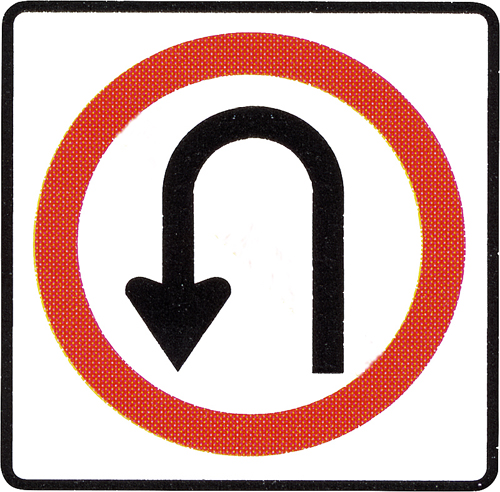 BACK TO FAQ’s
Image from: https://cccooperagency.files.wordpress.com/2012/04/u-turn.jpg
What is an "upset"?
This is when a low ranked team beats a high ranked team. 9 beating 8 isn't a super impressive upset. 
In the actual NCAA tournament, upsets happen when a 12 will beat a 5 or an 11 will beat a 6, once every few years a 15 will beat a 2 in the first round. 
For example,
“Coming off its 11th national championship the season before, UCLA was ready to make another run through the 1996 NCAA tournament as a No. 4 seed. But in his final year as coach, Pete Carril and his 13 seeded Princeton offense got the best of the Bruins, stunning Jim Harrick’s squad in the first round with a last-second basket on a backdoor cut.”
What is a “Cinderella” team?
A "cinderella" team is a low-ranked team that progresses multiple rounds of the tournament systematically beating higher ranked teams.
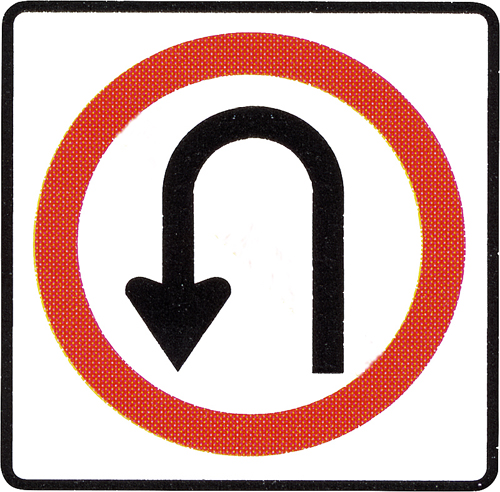 BACK TO FAQ’s
Image from: https://cccooperagency.files.wordpress.com/2012/04/u-turn.jpg
So should I always pick the better ranked mammal?
No! Real fans don’t abandon their favorite animals just because they are pathetic at this kind of battle (although hopefully well-suited to their particular ecological niche). People will clown you if your bracket is TOO conservative by always picking the better-ranked team.
Also the rankings are not infallible and there are upsets in nature too. Upsets are what make March Mammal Madness exciting. Like in 2015 when #3 seed Quokka exited stage left for those sweet burger rings, allowing #14 seed Numbat to advance!!! OMG! WHO SAW THAT COMING!?!?!?!
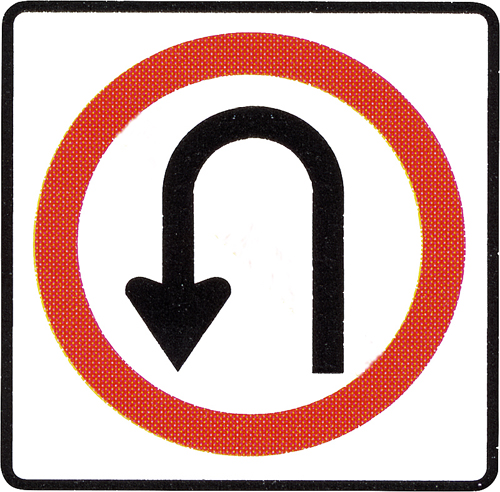 BACK TO FAQ’s
Image from: https://cccooperagency.files.wordpress.com/2012/04/u-turn.jpg
Wait, I thought this was a battle of mammals! What are all those #AltMammals doing here?
Did you know that longtime MMM co-organizers Chris Anderson and Josh Drew aren't even mammalogists? 
Chris is an entomologist and Josh is a marine biologist who primarily studies fish! AND well, apparently people see "cats" everywhere they look. 
Most importantly, all animals are awesome, so March Mammal Madness puts an asterisk behind 'Mammal.'
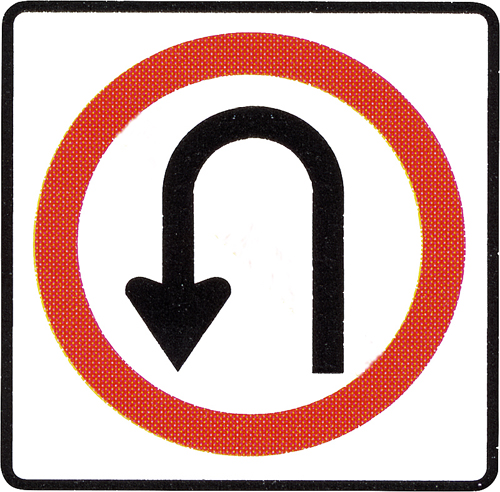 BACK TO FAQ’s
https://mammalssuck.blogspot.com/2021/02/march-mammal-madness-2021.html?fbclid=IwAR27_C-wKc01sIzDiIAamtPbiUl9ByUCPSTX7u9P1chDYREeotdSOKc7hz0
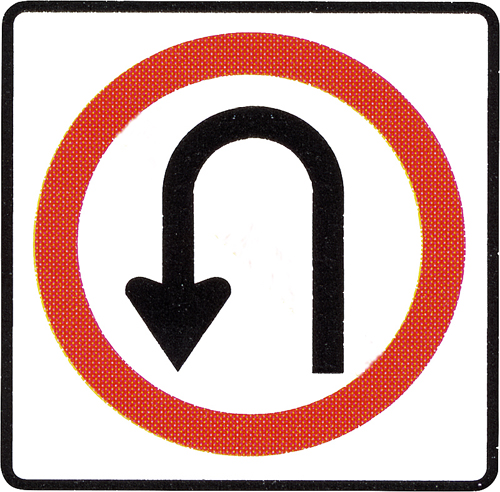 BACK TO FAQ’s